[Título do Cartaz] Lorem ipsum dolor sit amet, consectetuer adipiscing elit maecenas porttitor congue massa fusce
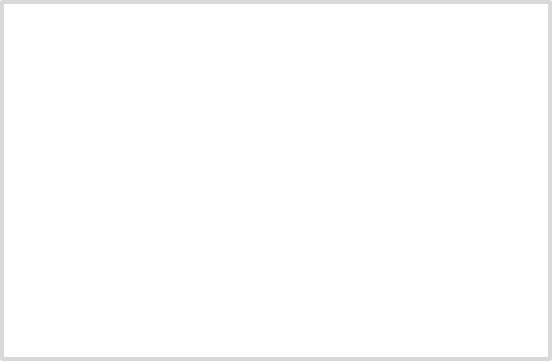 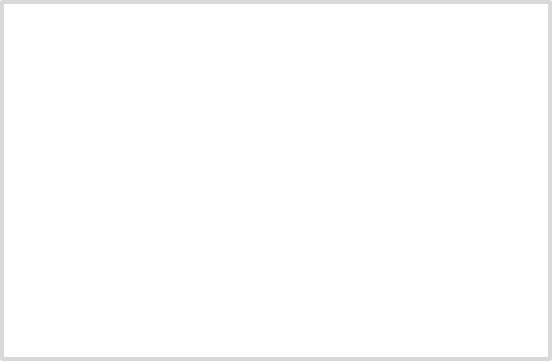 [Substitua os seguintes nomes e títulos por aqueles dos colaboradores reais: Helena Barbosa, PhD1; Carlos Lacerda, PhD2;  Manuel Machado, RN, BSN, MHA3 e Patricia Guida, MD41[Adicionar afiliação para o primeiro colaborador], 2[Adicionar afiliação para o segundo colaborador], 3[Adicionar afiliação para o terceiro colaborador], 4[Adicionar afiliação para o quarto colaborador]
resumo
métodos
resultados
o resumo fica aqui sem marcadores e o que acontece quando eu adiciono marcadores/
Listar métodos e descrições aqui
Método 1
Método 2
Método 3
tela de fundo
Adicione um título, se necessário. Clique no botão B na guia página inicial para adicionar formatação em negrito.
Item de tela de fundo
Item de tela de fundo
Item de tela de fundo
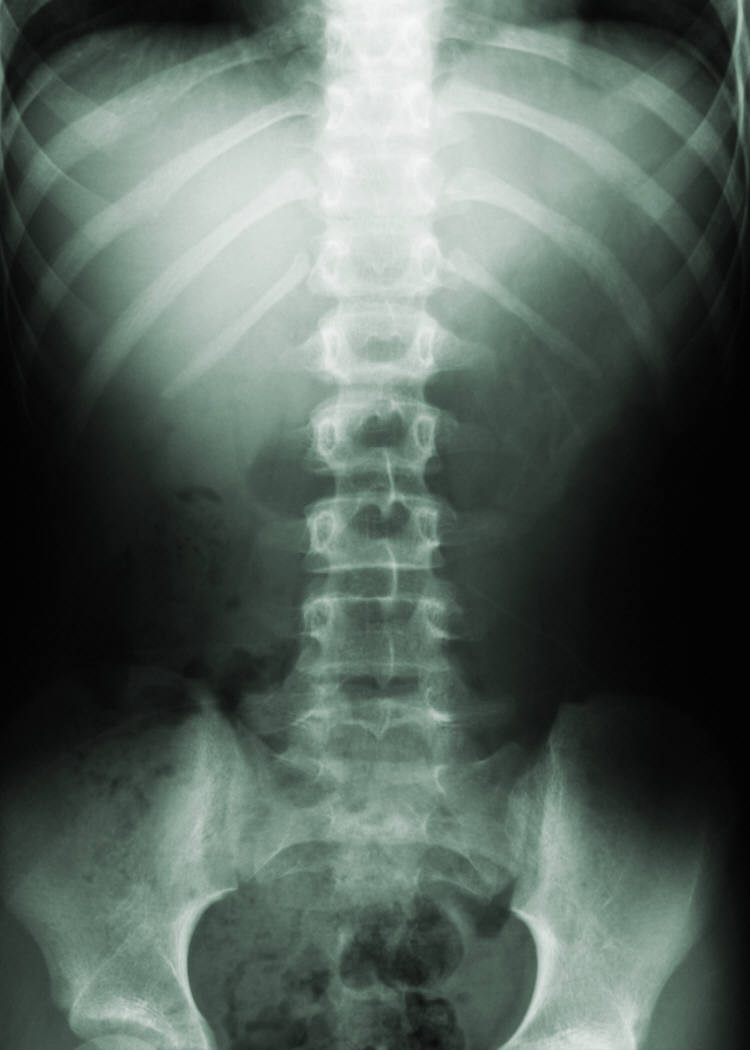 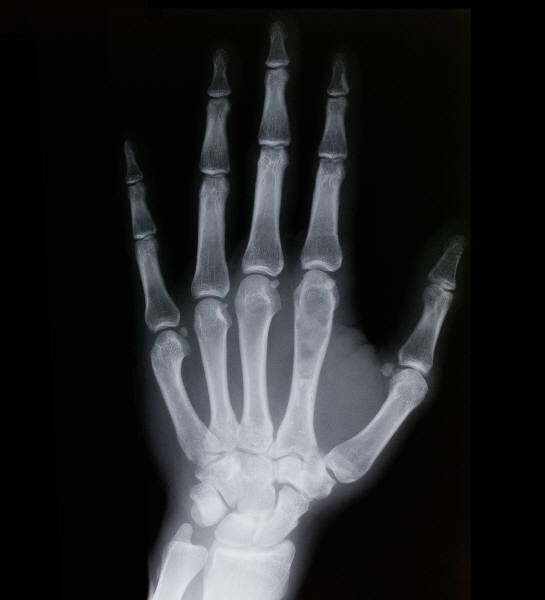 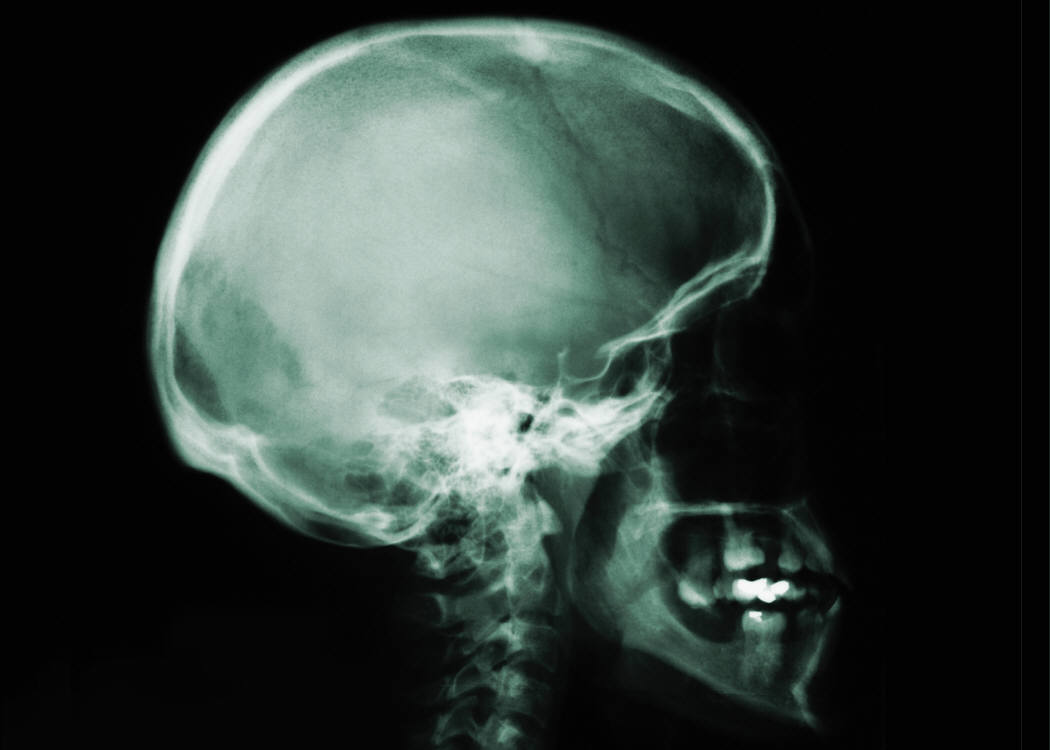 Digite uma legenda para o conteúdo de dados ou as imagens aqui.
objetivos
resultados
conclusões
Listar os objetivos aqui
Objetivo 1
Objetivo 2
Objetivo 3
Resultado 1
Resultado 2
Resultado 3
Conclusão 1
Conclusão 2
Conclusão 3
[Speaker Notes: Para alterar este cartaz, substituir nosso conteúdo de exemplo pelo seu próprio conteúdo. Ou então, se você preferir começar do zero, use o botão Novo Slide na guia Página Inicial para inserir uma nova página e digite seu texto e conteúdo nos espaços reservados vazios. Se você precisar de mais espaços reservados para títulos, subtítulos ou corpo do texto, copie qualquer um dos espaços reservados existentes e, em seguida, arraste os novos para o lugar desejado.]